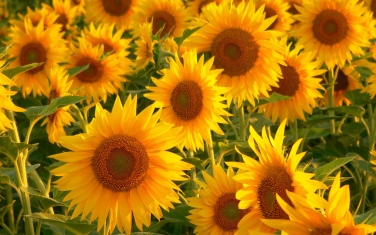 Электронная газета
Выпуск №26
Заходите к нам на
Солнечное лето !
Дата выпуска: 25.08.16
МБДОУЦРР№28 «ОГОНЕК»
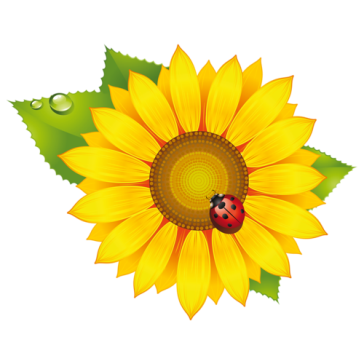 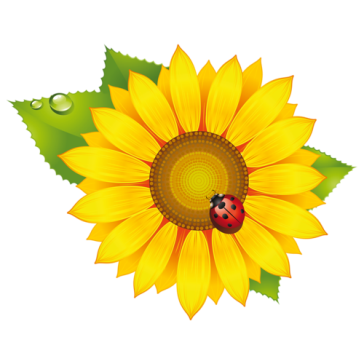 Из нашей газеты вы узнаете, как проходили:
Международный  день защиты детей.
День России.
День здоровья «Поиски пиратского клада».
День Ивана Купалы.
Летние развлечения с клоунами  Оп и Ап.
Летние развлечение  «Каникулы домовенка Кузи» и еще было много                  солнца и радости.
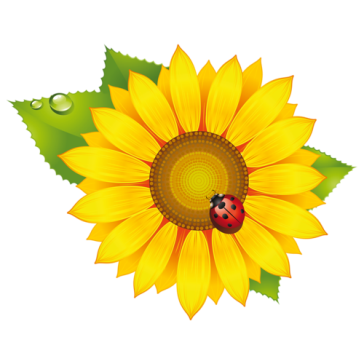 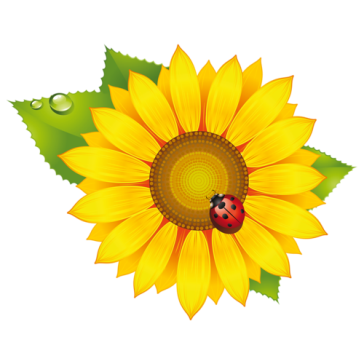 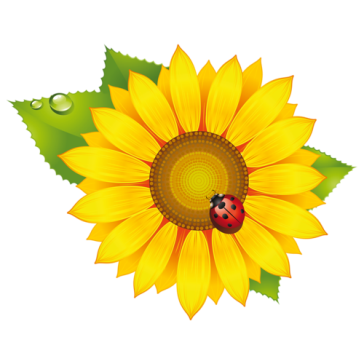 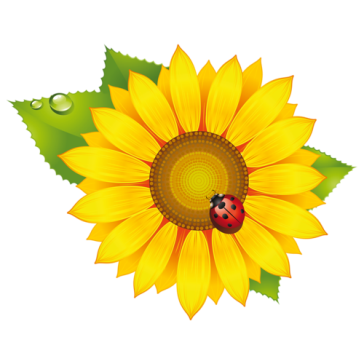 1 июня
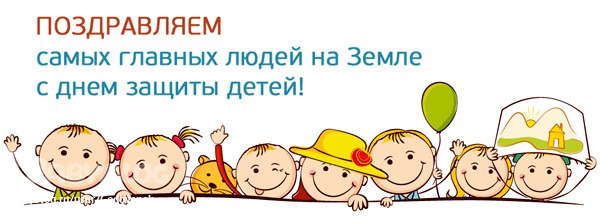 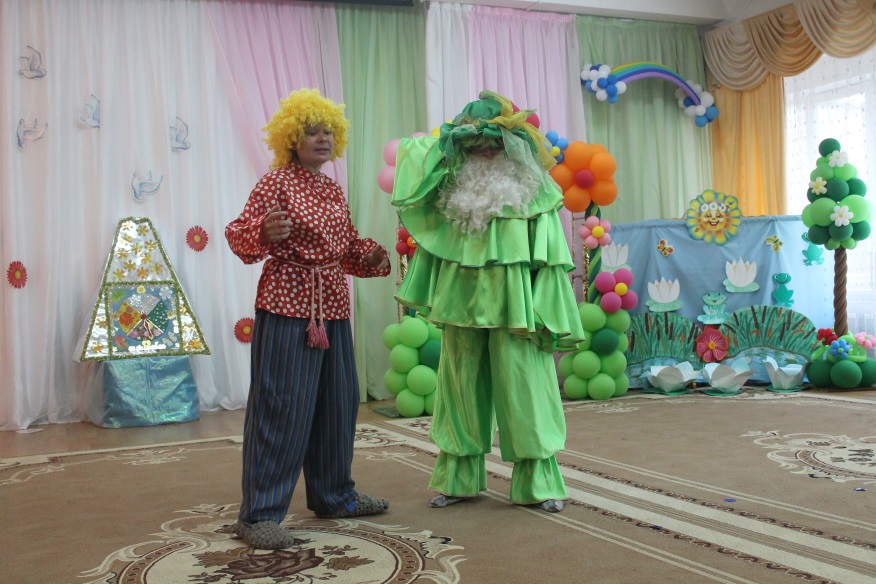 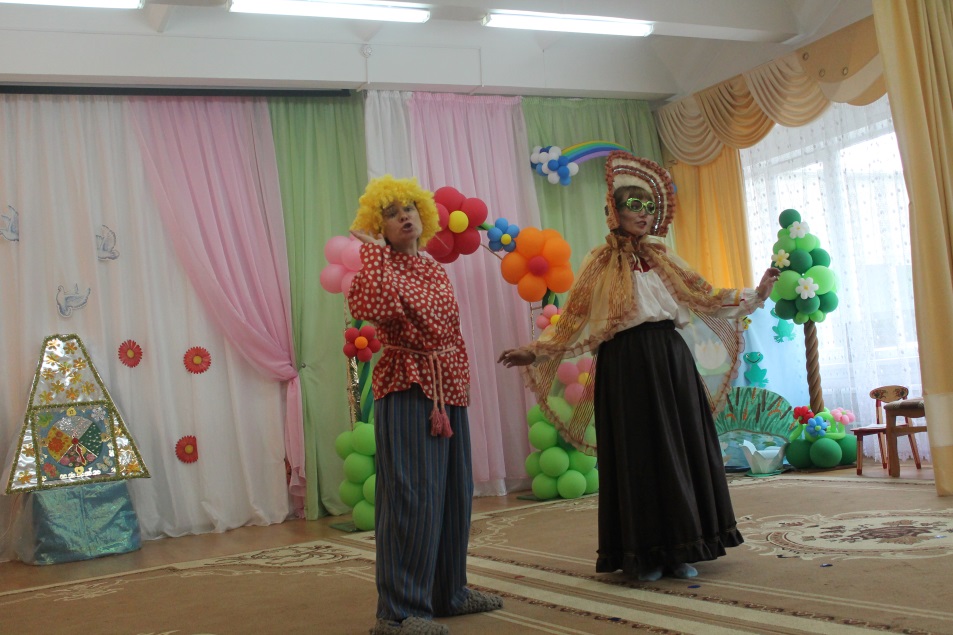 День 
рожденья 
бабы Яги
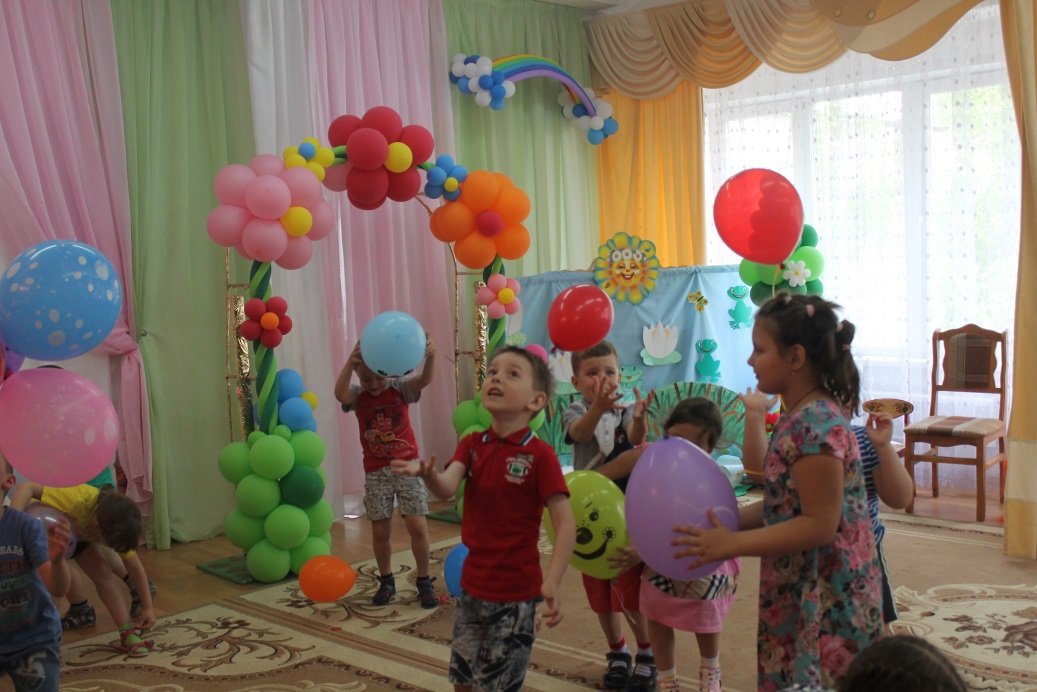 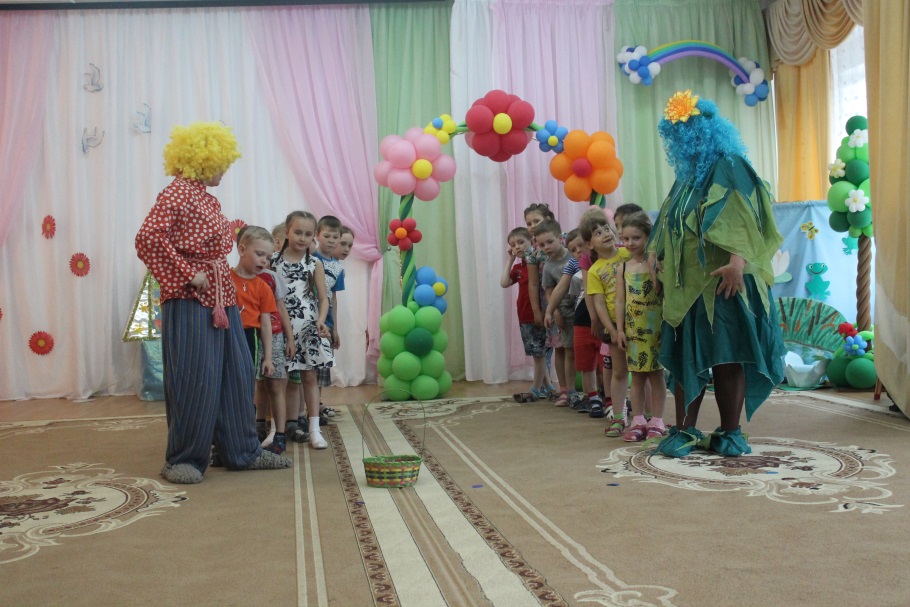 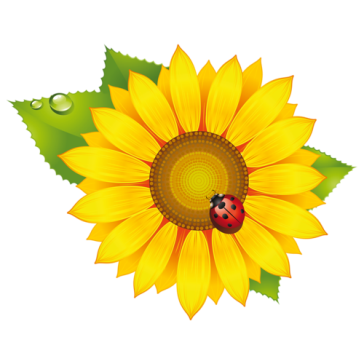 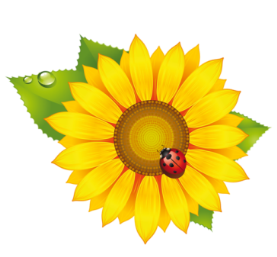 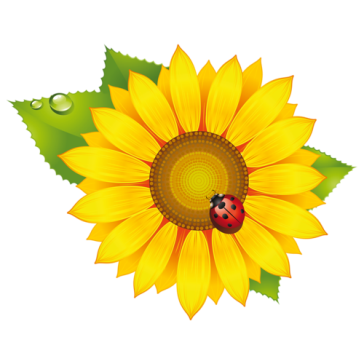 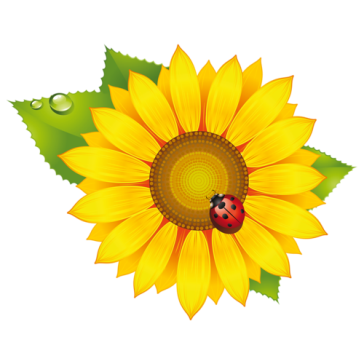 Спортивное развлечение
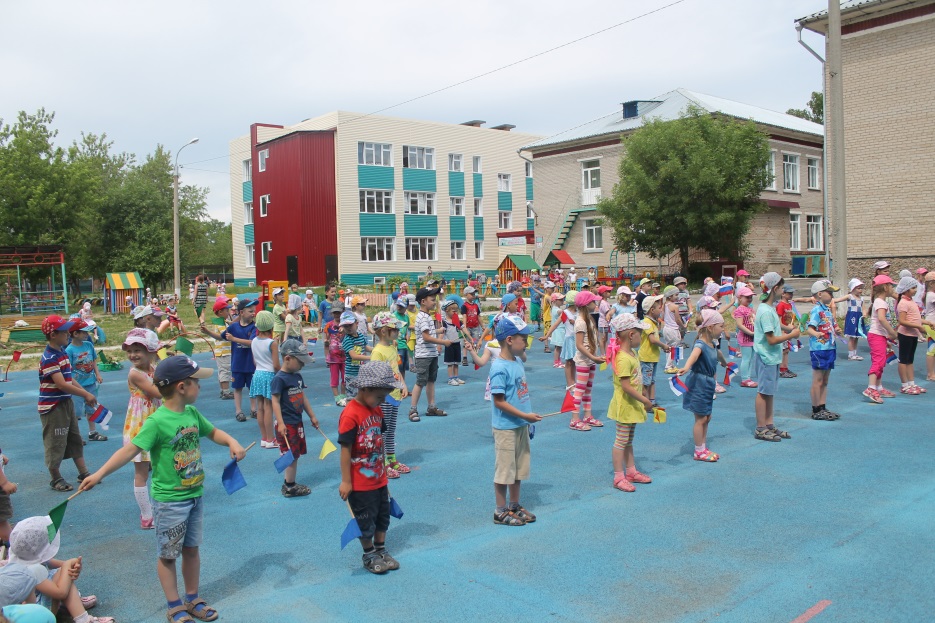 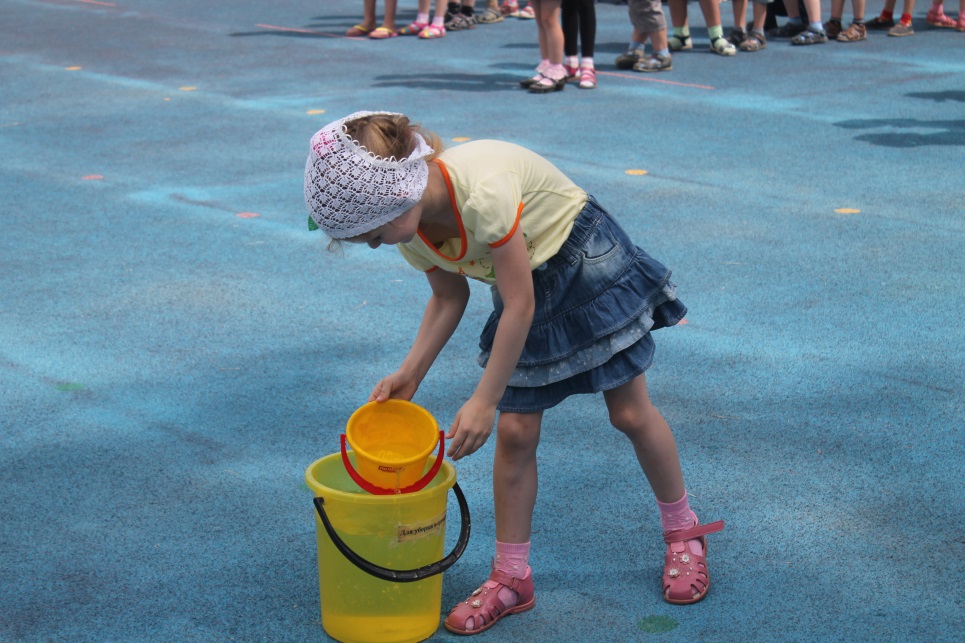 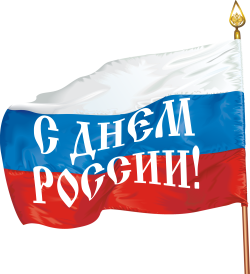 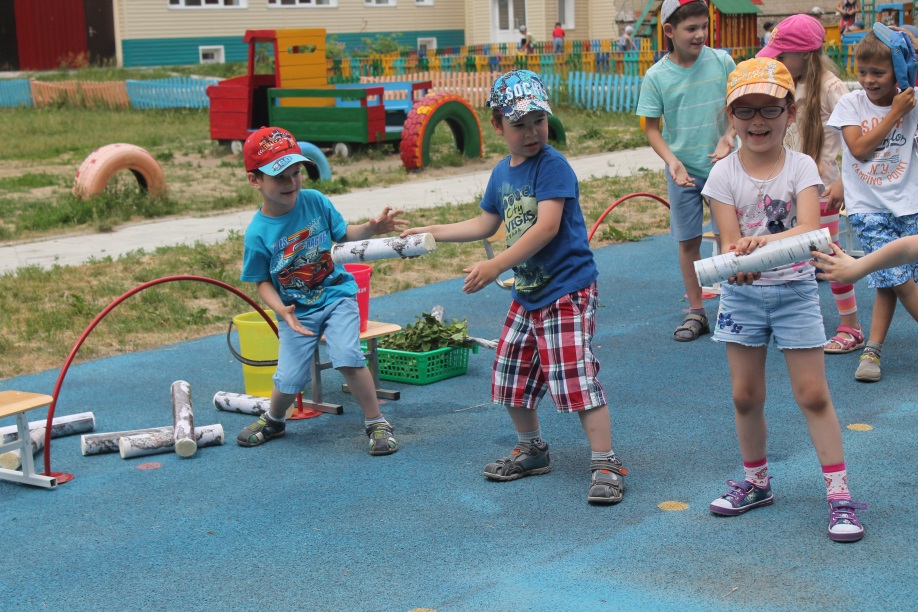 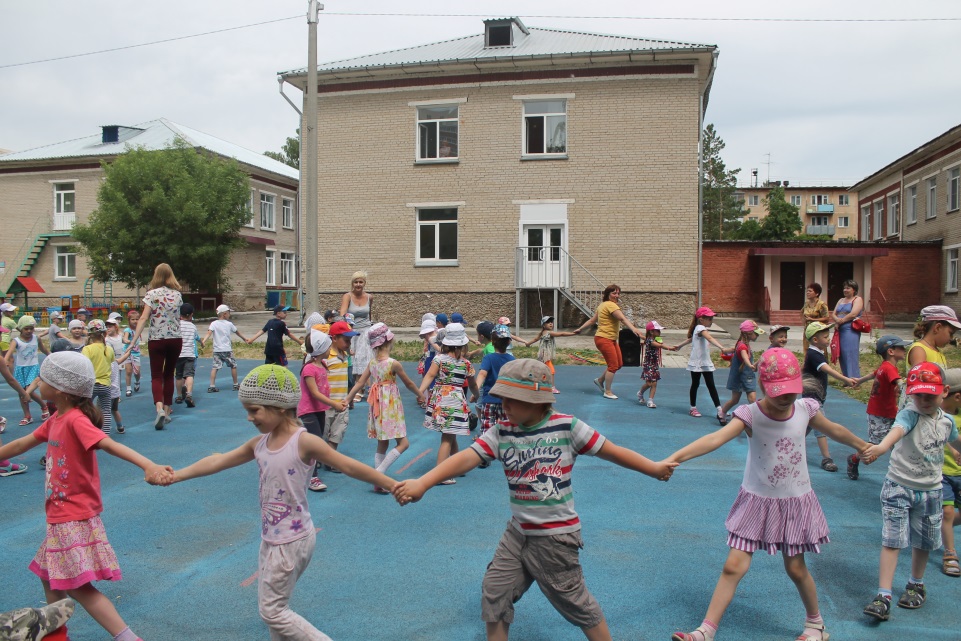 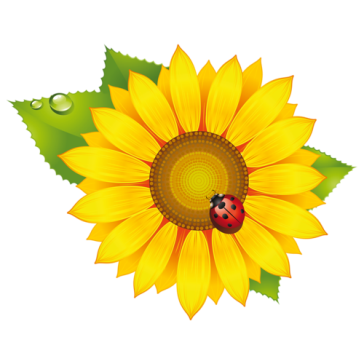 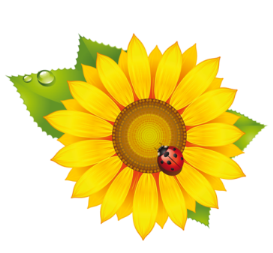 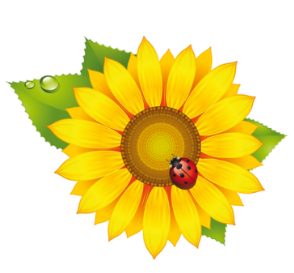 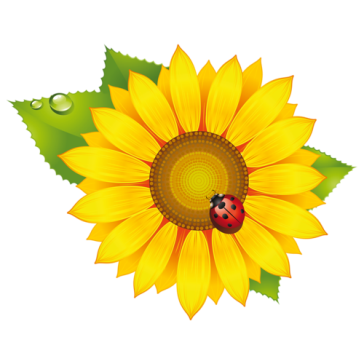 День здоровья
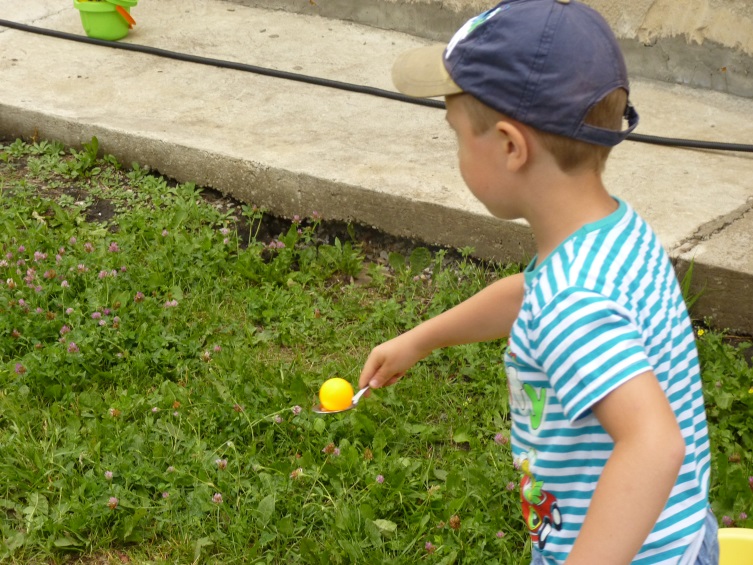 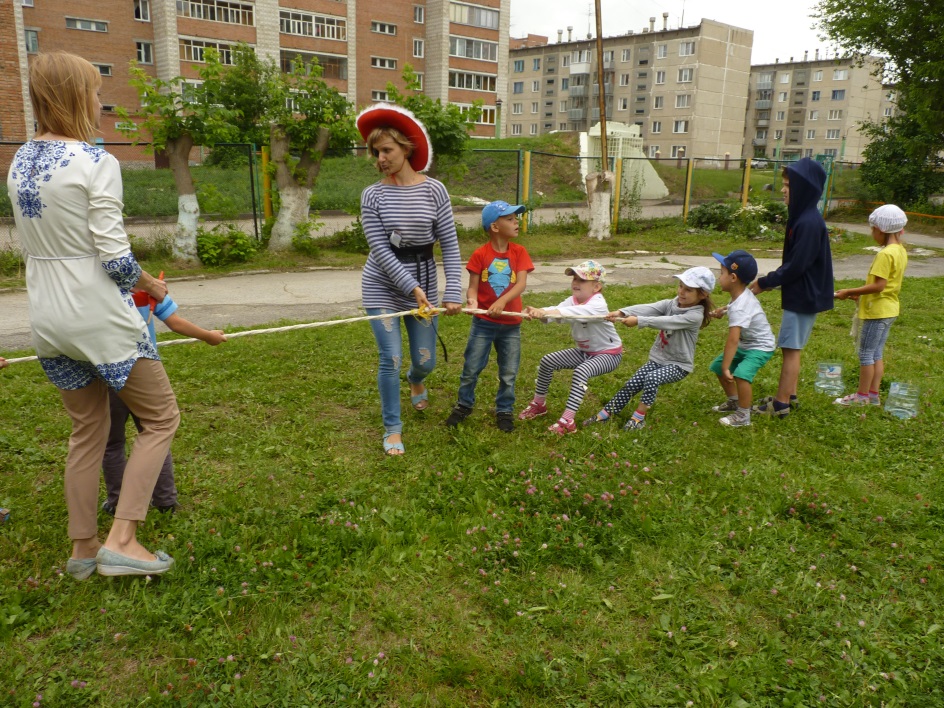 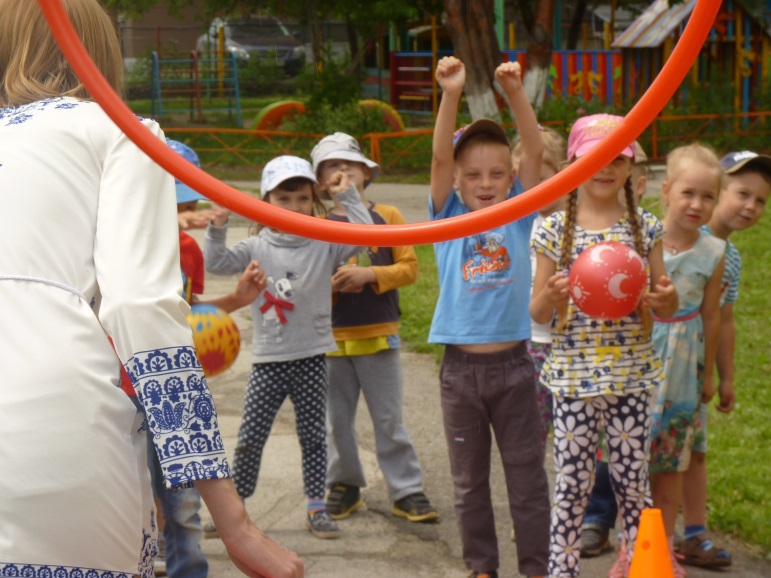 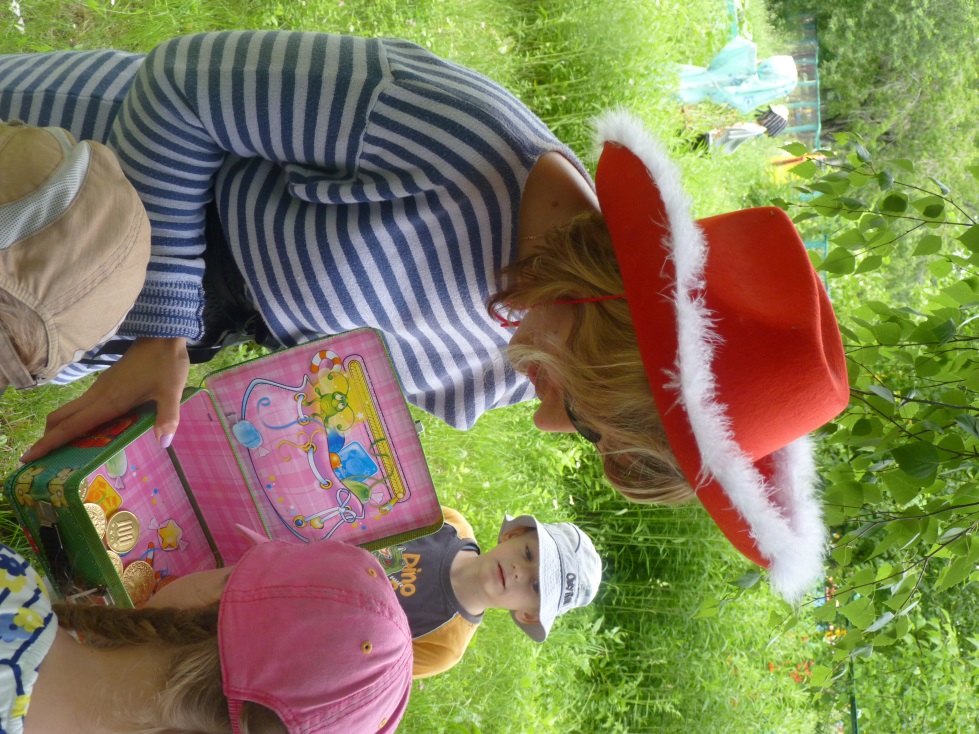 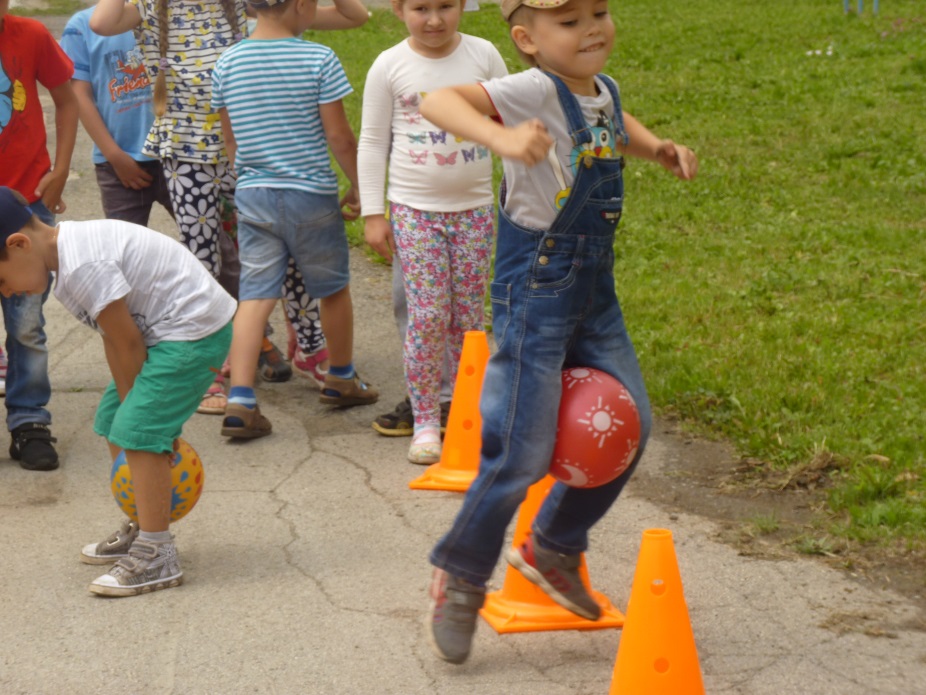 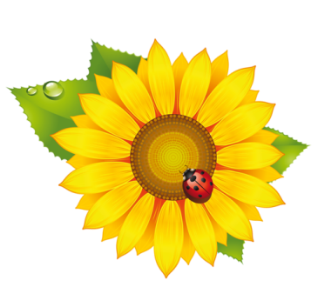 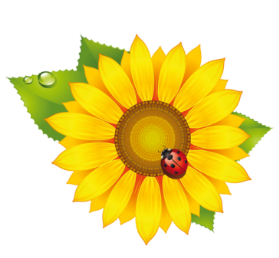 «Поиски 
пиратского
 клада»
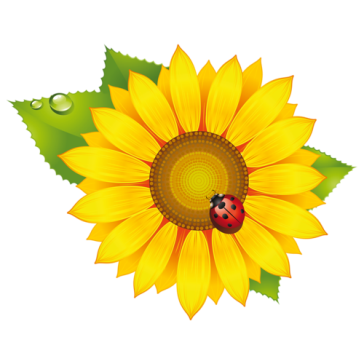 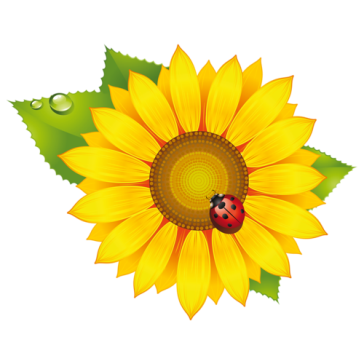 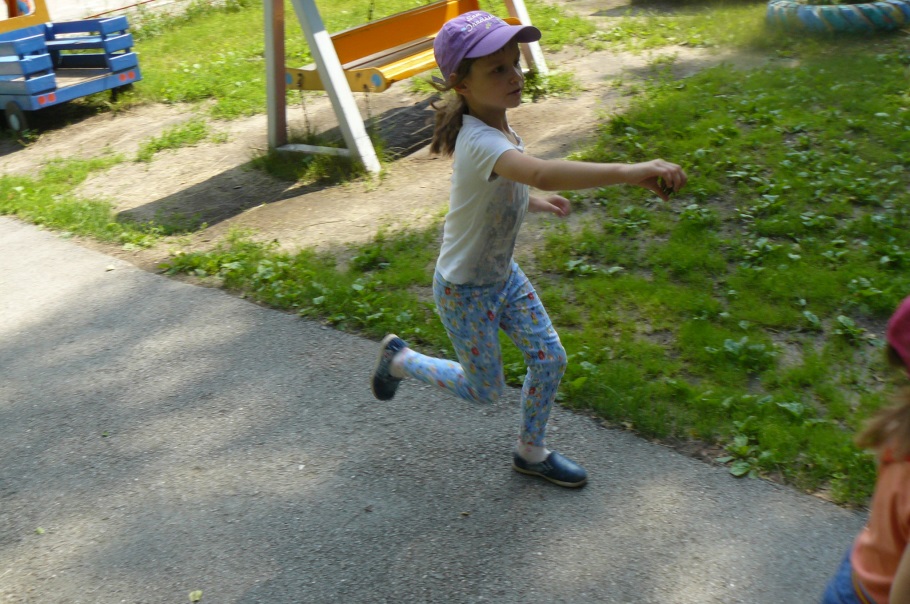 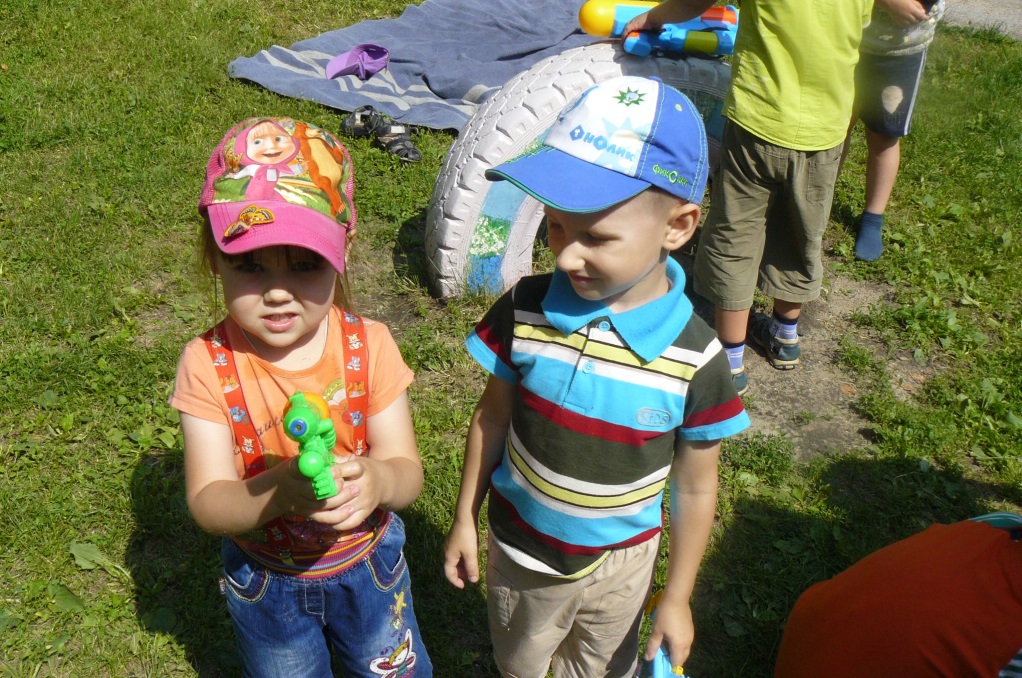 Развлечение
«Иван Купала»
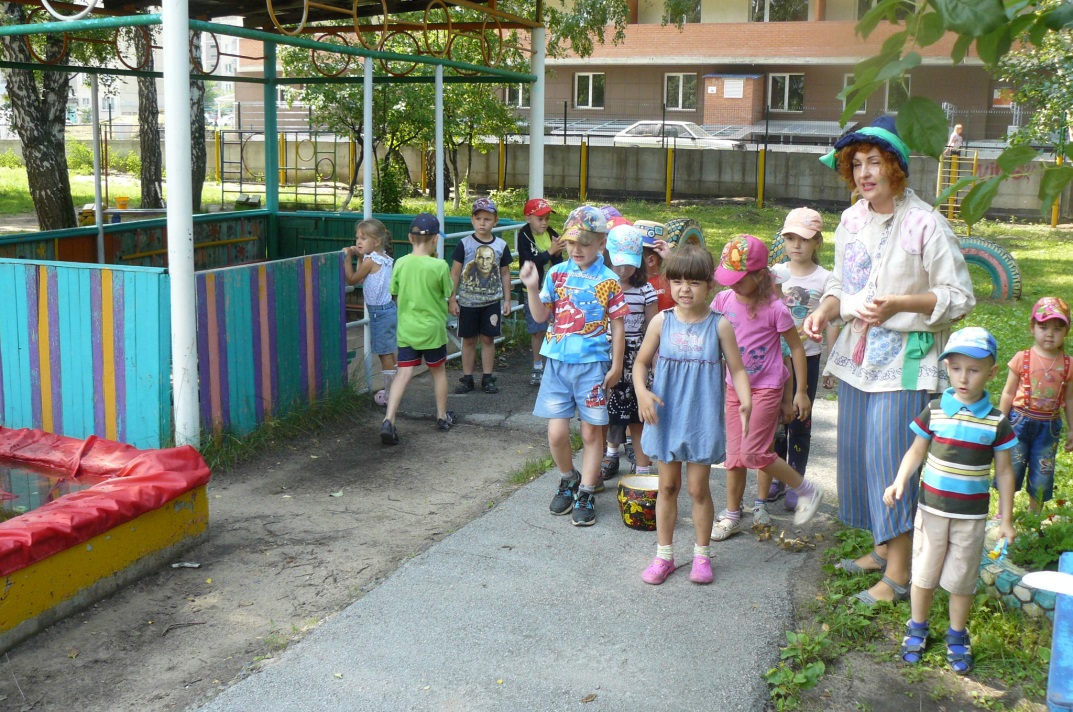 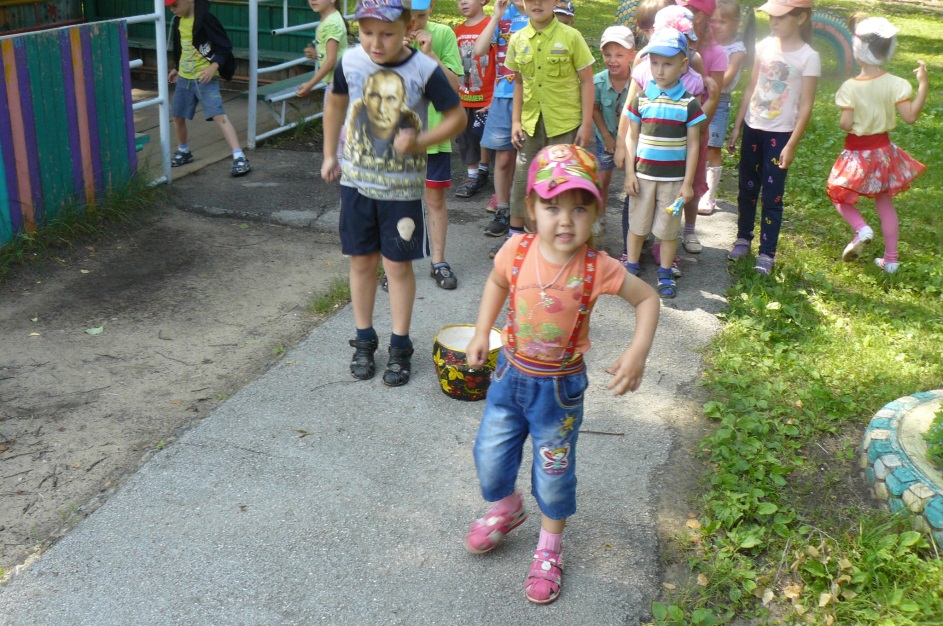 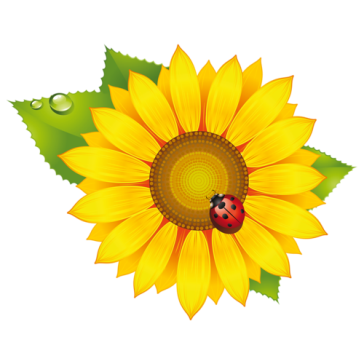 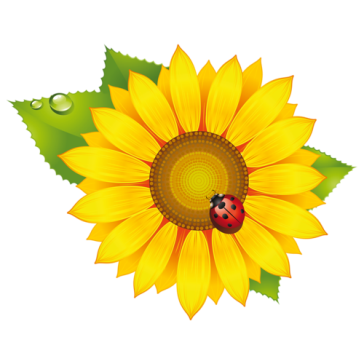 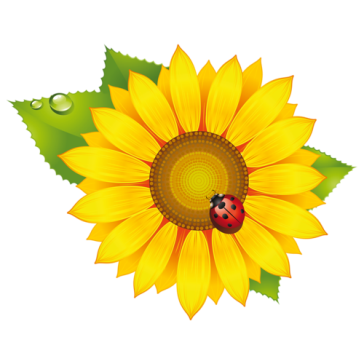 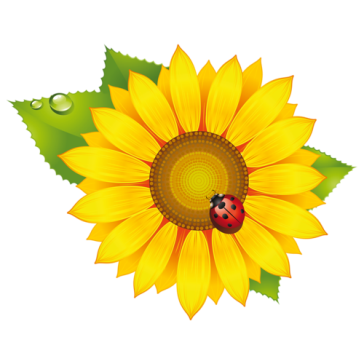 Летнее развлечение
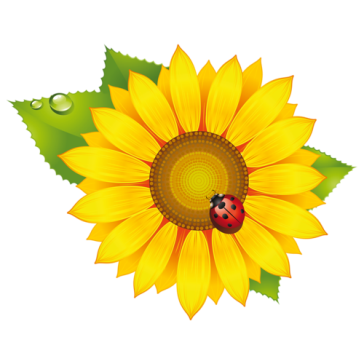 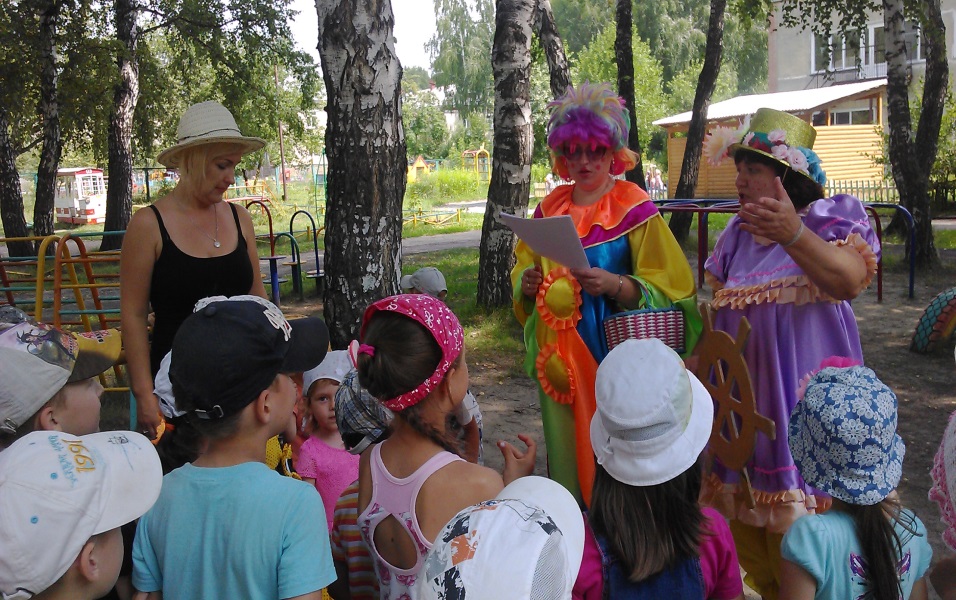 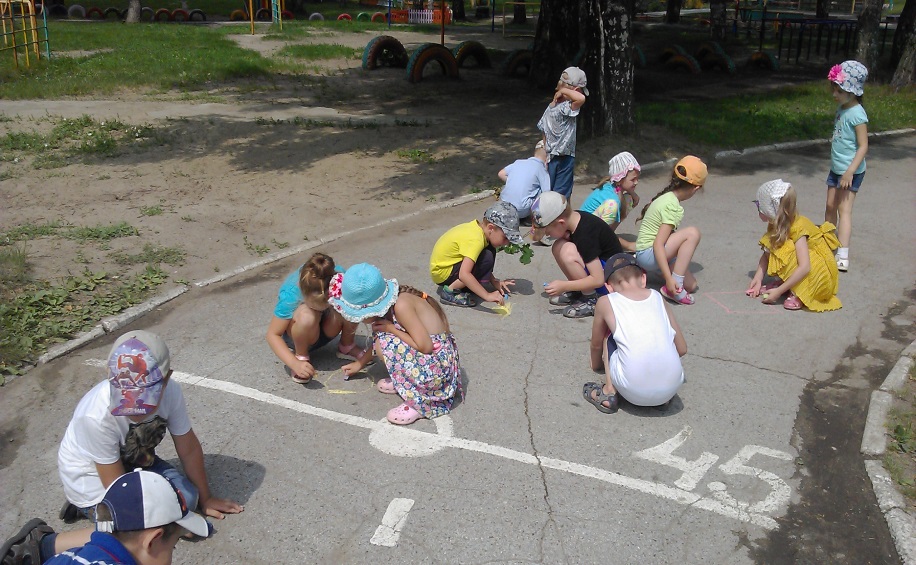 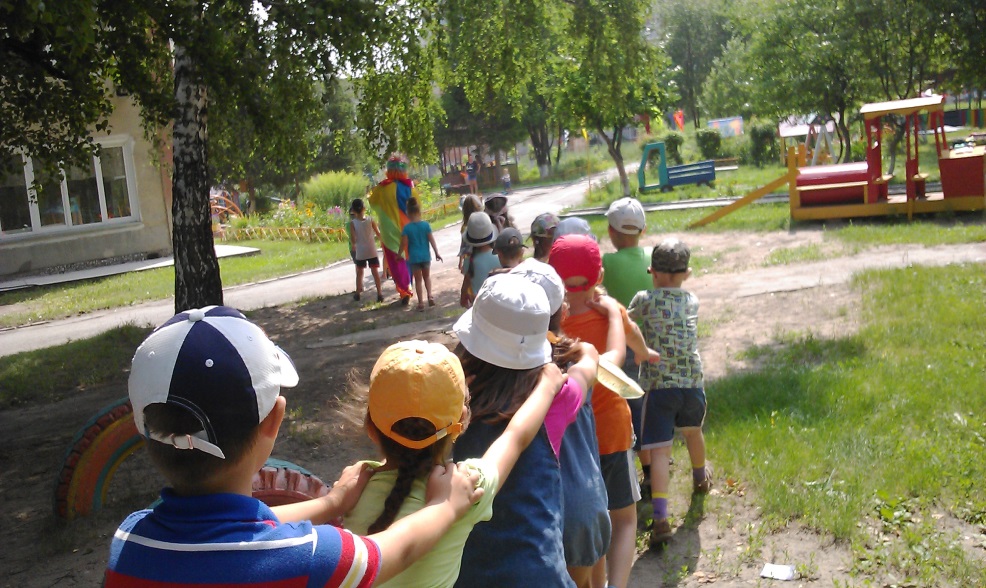 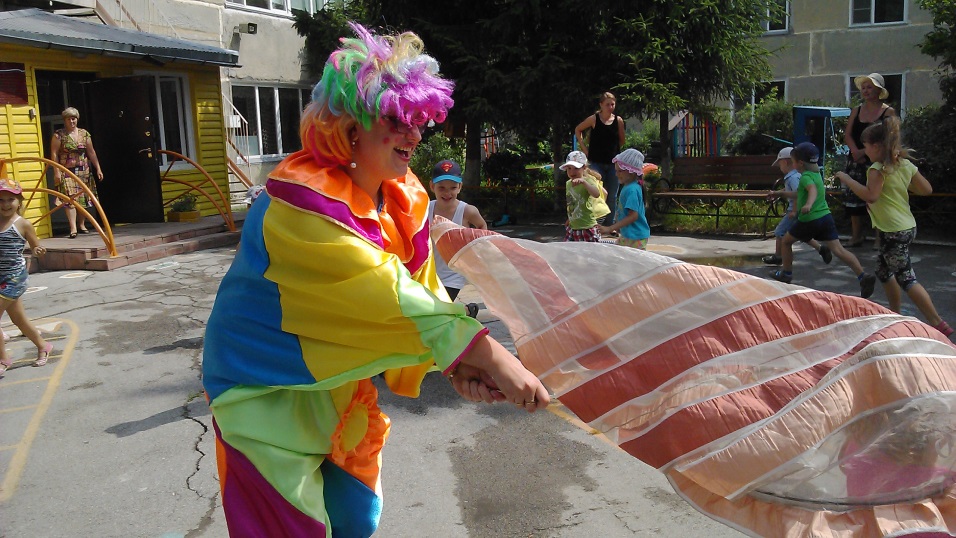 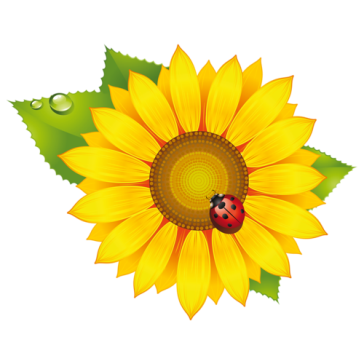 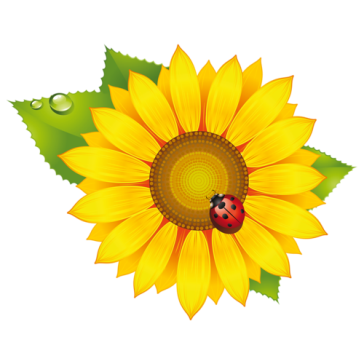 с клоунами Оп и Ап
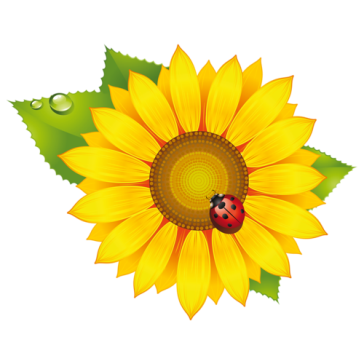 Летнее  развлечение
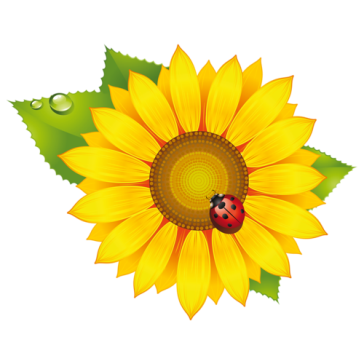 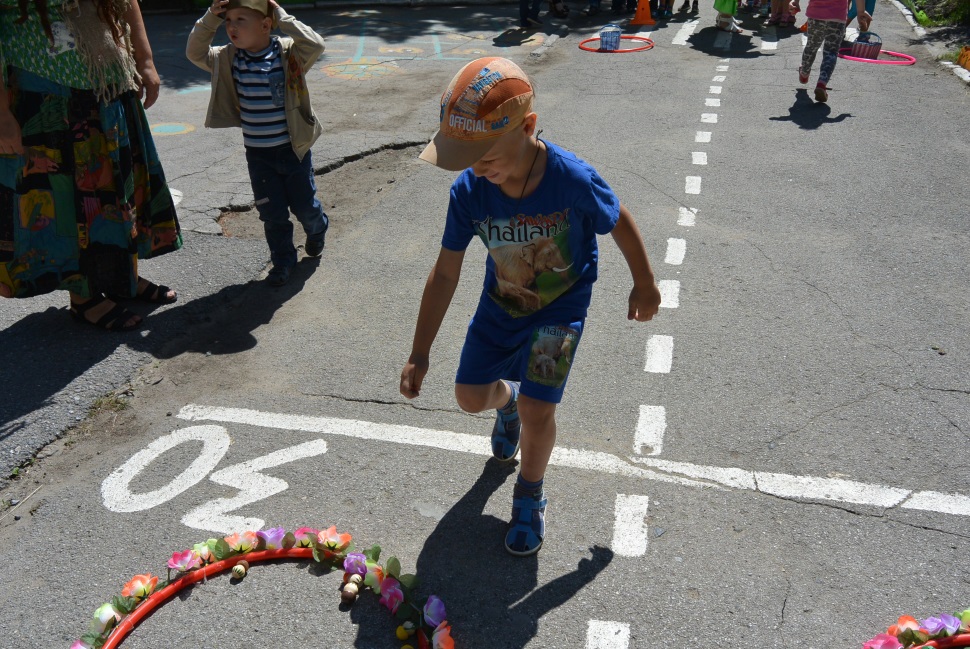 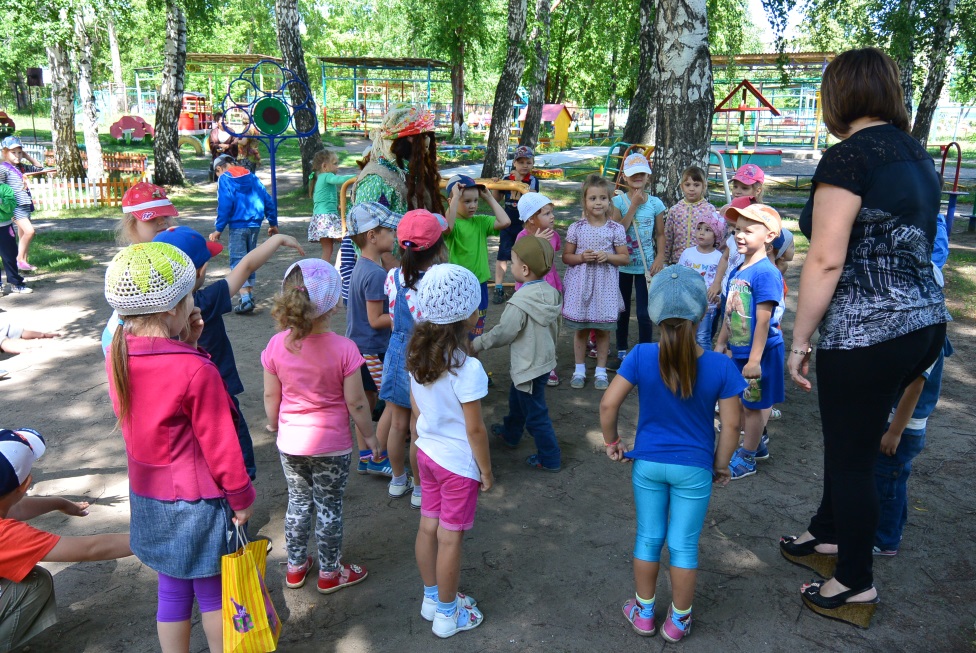 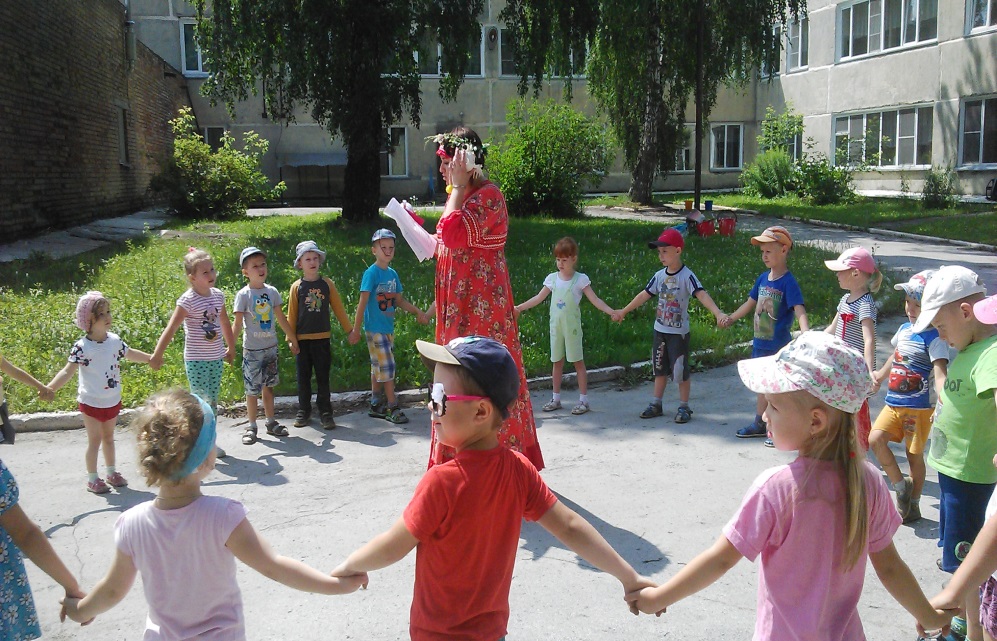 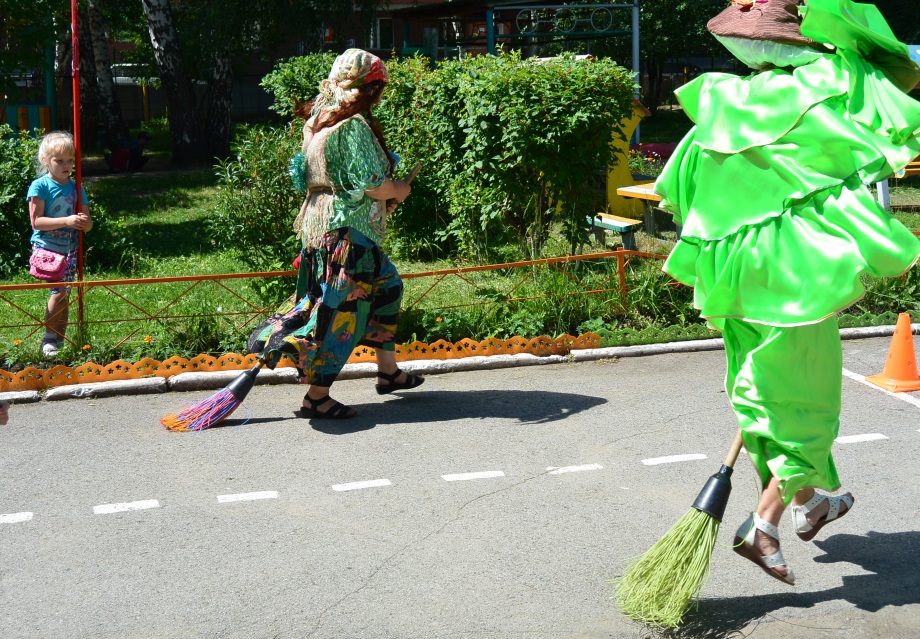 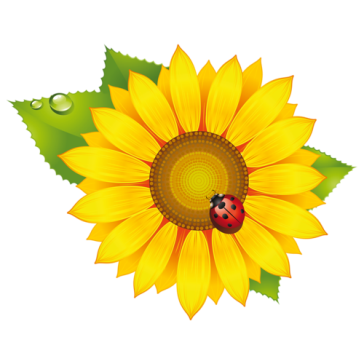 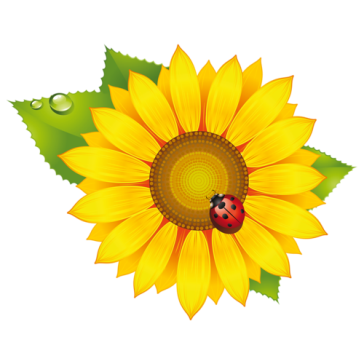 «Каникулы домовенка Кузи»
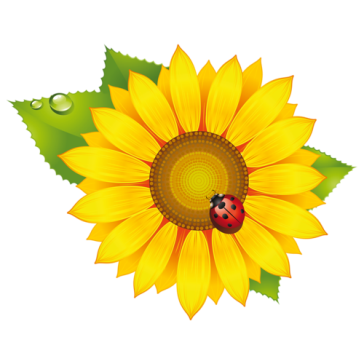 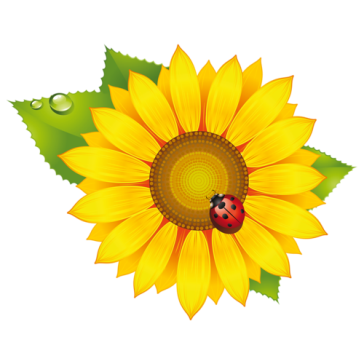 До чего хорош денёк:Веет лёгкий ветерок,Солнца летнего лучиТак приятно горячи!И не надо Hи сапог,Ни рубахи,Ни чулок,
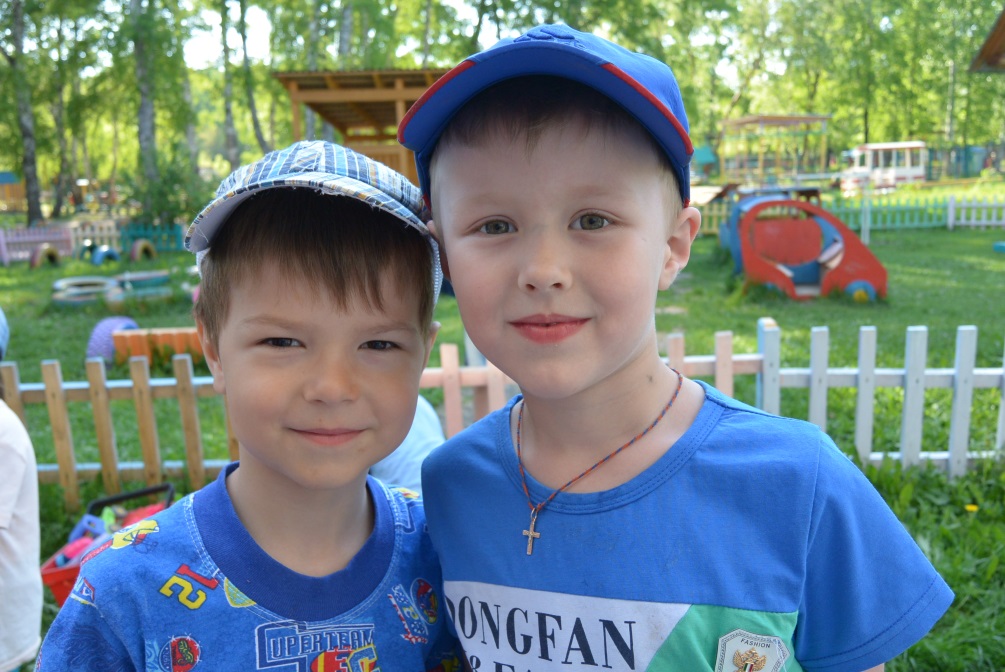 Ни тужурки,Ни калош...До чего денёк хорош!(А. Шибаев)
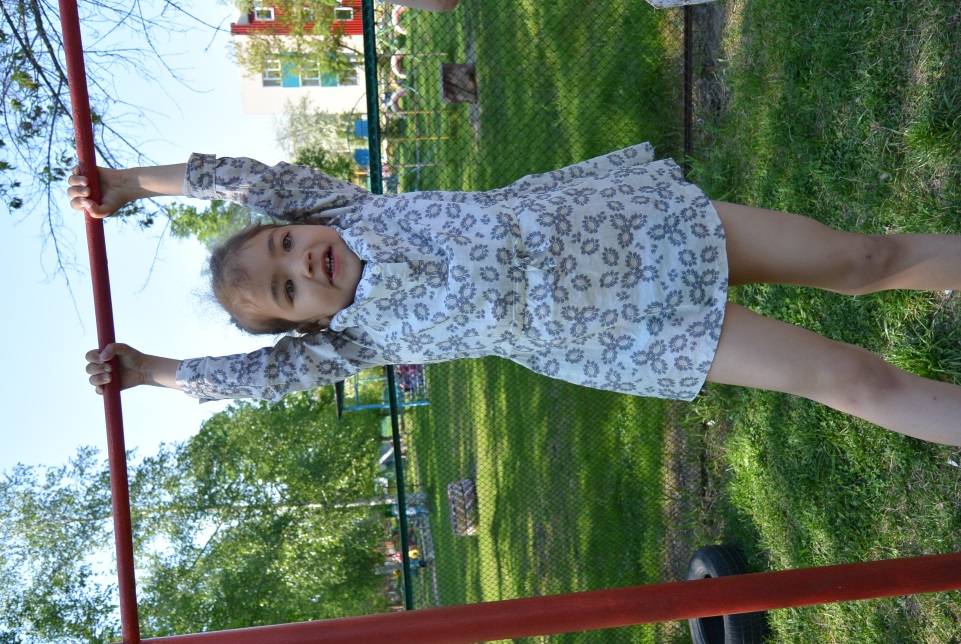 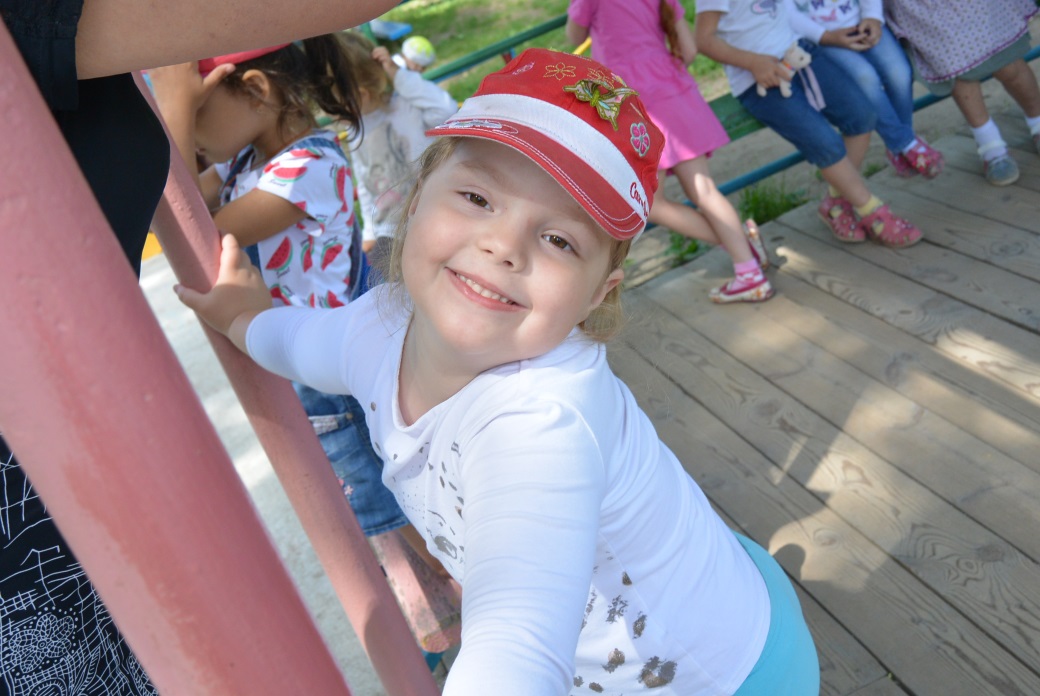 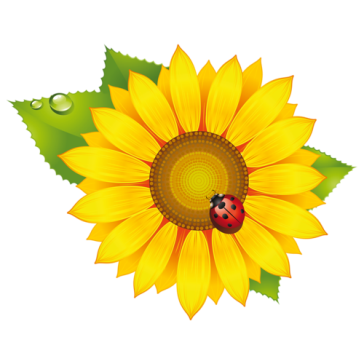 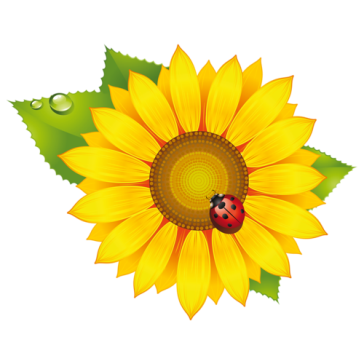 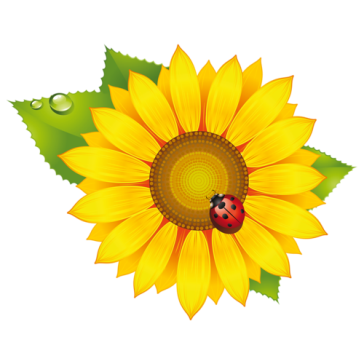 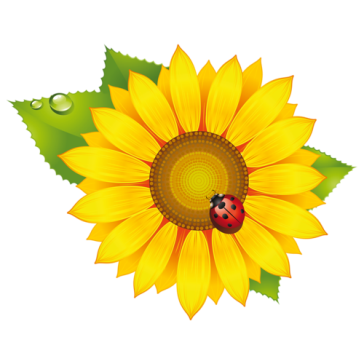 До следующей встречи…
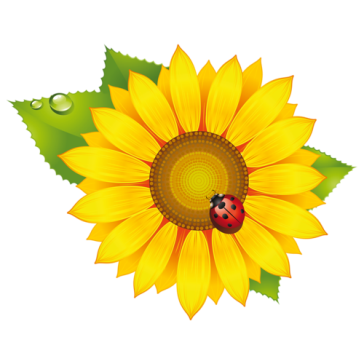 Выпуск подготовили : 
педагог- психолог  Семенюк С.П. старший воспитатель Лахтина О.В.
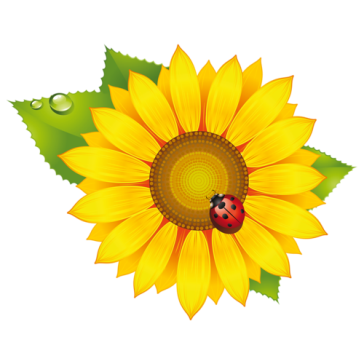